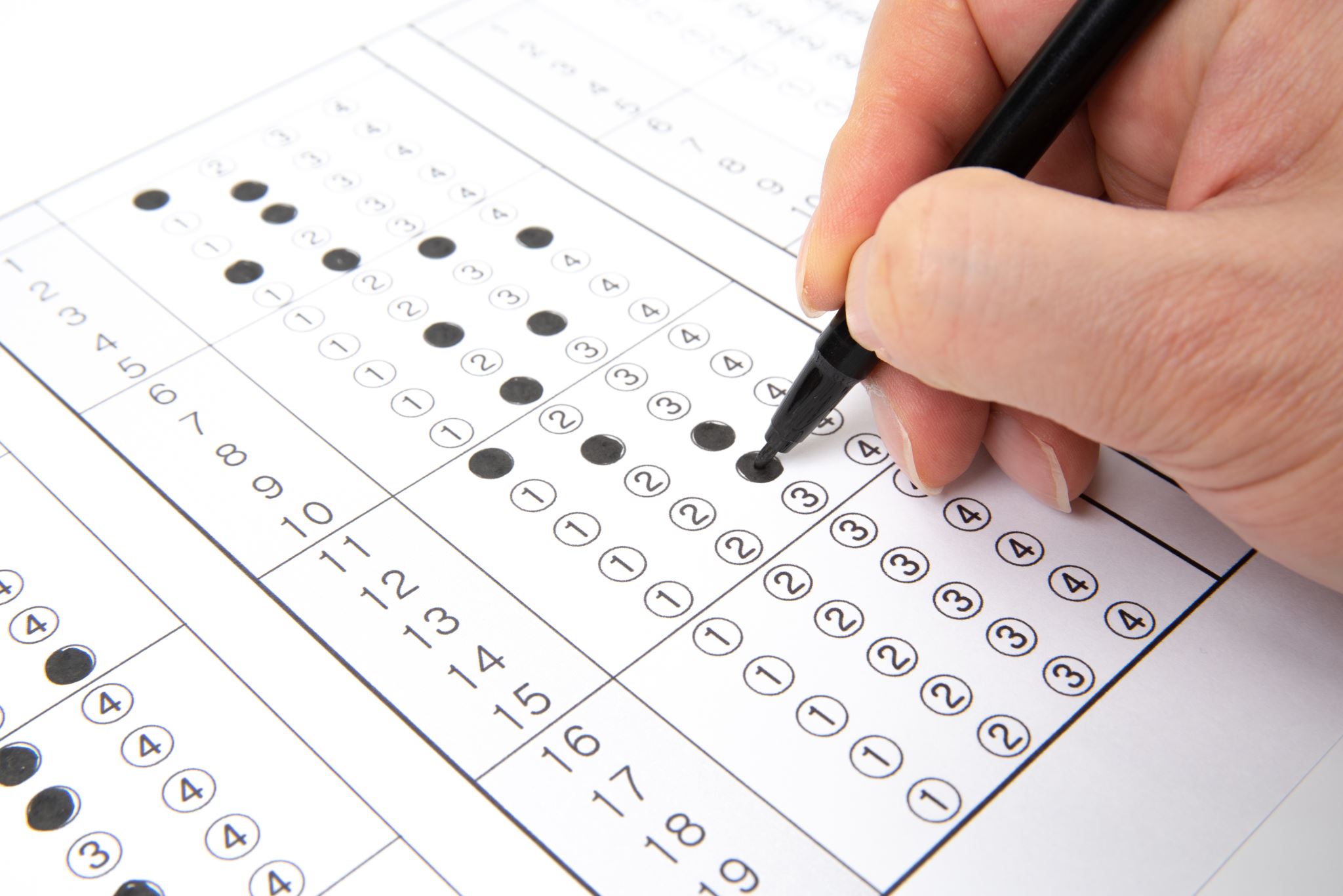 Beginner’s Assessment Test
16 Miⁿókaⁿyìⁿge 2023
a. ablíⁿ
b. Shkághe
c. I am a good woman
A. WÍTA
a. shétaⁿga éshki kóⁿbla ayihé
b. Boy: Grandma, I don't want the apple
C
A
A
c. Óblaska
a. Buffalo Bull
Verb Conjugation Chart
(Pg. vi in Kaáⁿze Íe Wayáje)
EXAMPLE:
Pg. 46 in Kaáⁿze Íe Wayáje
 
dáble [dá__ble] vi <A> hunt, go on a hunt Ye icóshpa
akhá dáble ayé hnáⁿbe. This grandchild of hers
always went hunting. CT.30.2 Dáble ahí akhá. He
went hunting. Dáble ahíbe. He hunted. Dáble ayé
ta abá eyaó. They will be going to hunt. (male
speaking) JOD Dáble blé ta miⁿkhé ao. I will be
going to hunt. (male speaking) JOD Dáble phí e. I
went hunting. (female speaking) MR on JOD
Máⁿhiⁿ Táⁿga wahótⁿ itá aⁿyúzabe ejíkhaⁿ
dáblabe ejíkhaⁿ síka shke ts'eáⁿyabe. From the
time that we received guns from the Americans, we
killed wild turkeys when we hunted the larger
species of game. CT.9.10 Níkashìⁿga dóba dáble
aⁿgáyabe ao. Four of us went hunting, away from
our families. CT.17.1 ♦ JOD: To go hunting the
larger animals, as men do, without taking their
families. ► I- dáable, you- dáyable, he/she/it- dáble
we- aⁿdáblabe, you (pl) dáyablabe, they- dáblabe